More Love To Thee
4/4
Ab/Eb - SOL

Verses: 4
PDHymns.com
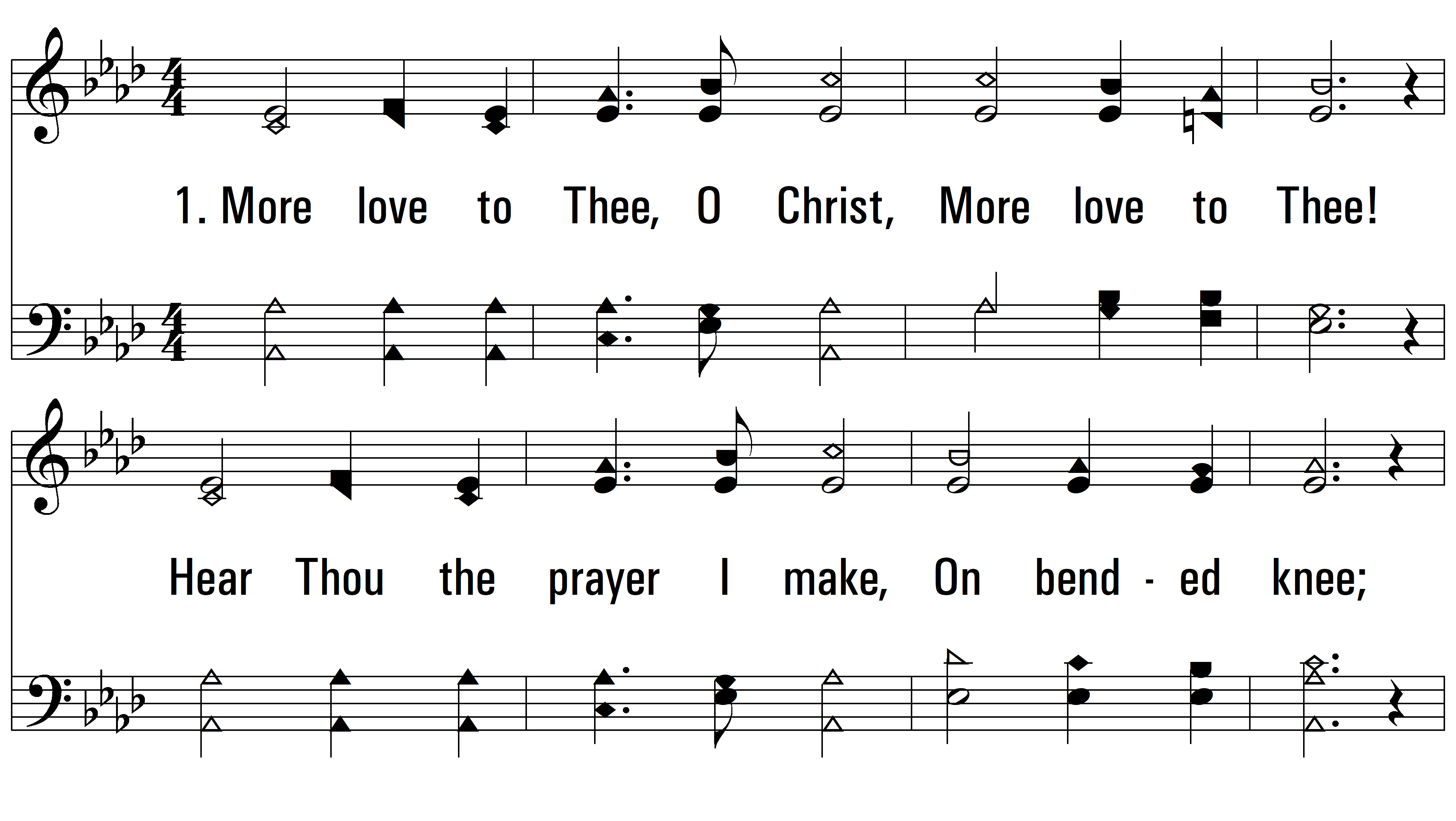 vs. 1 ~ More Love To Thee
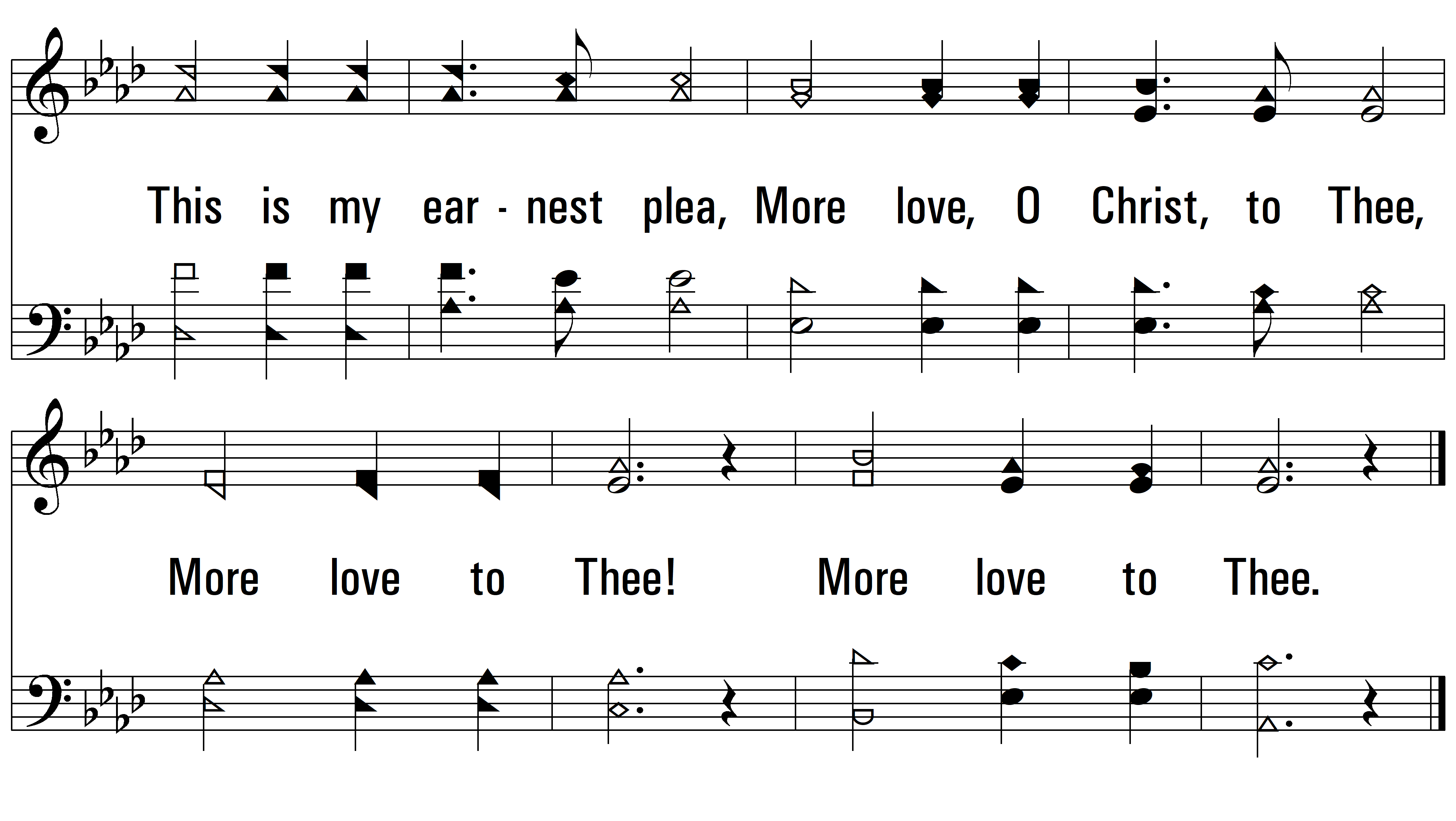 vs. 1
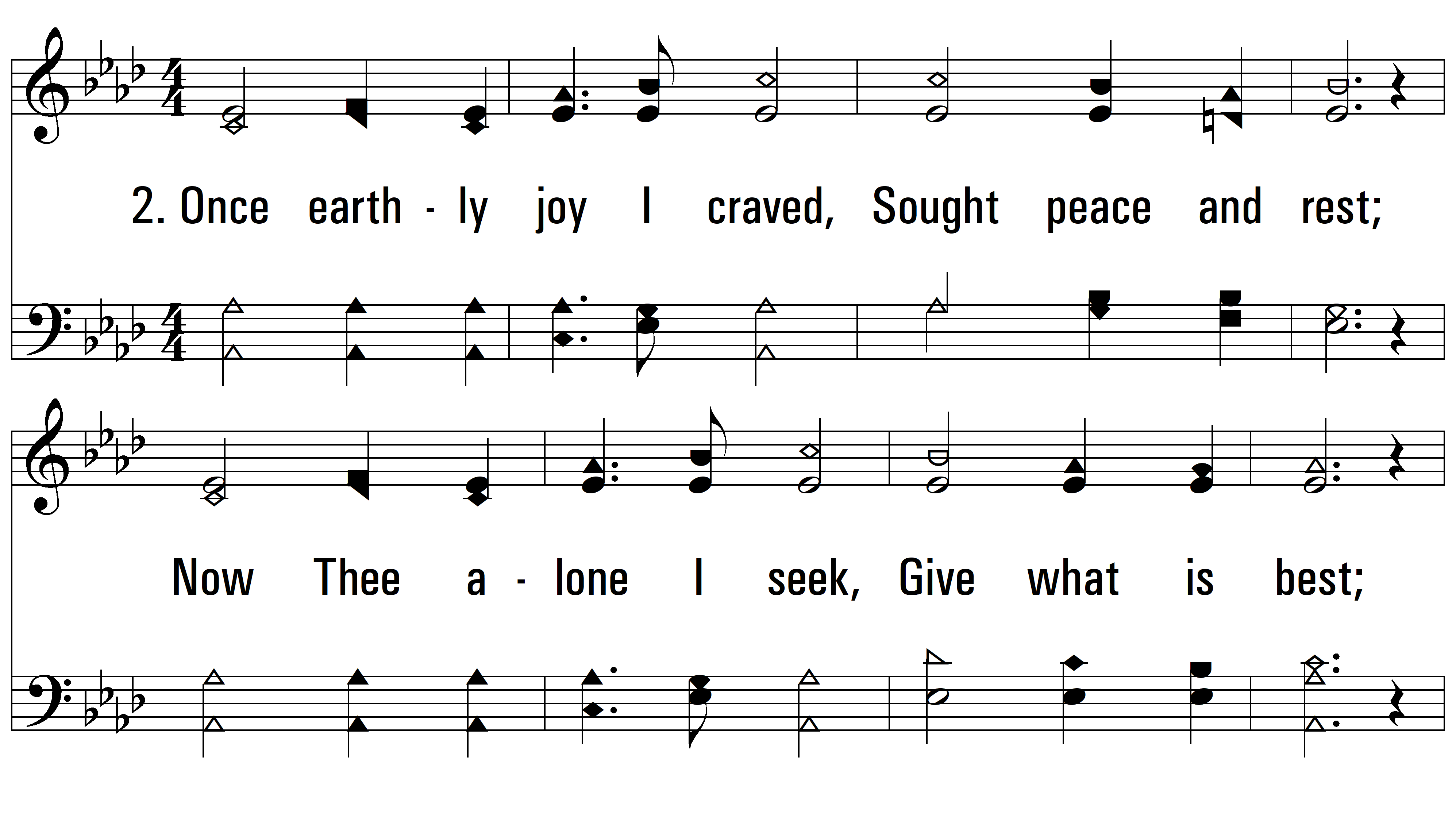 vs. 2 ~ More Love To Thee
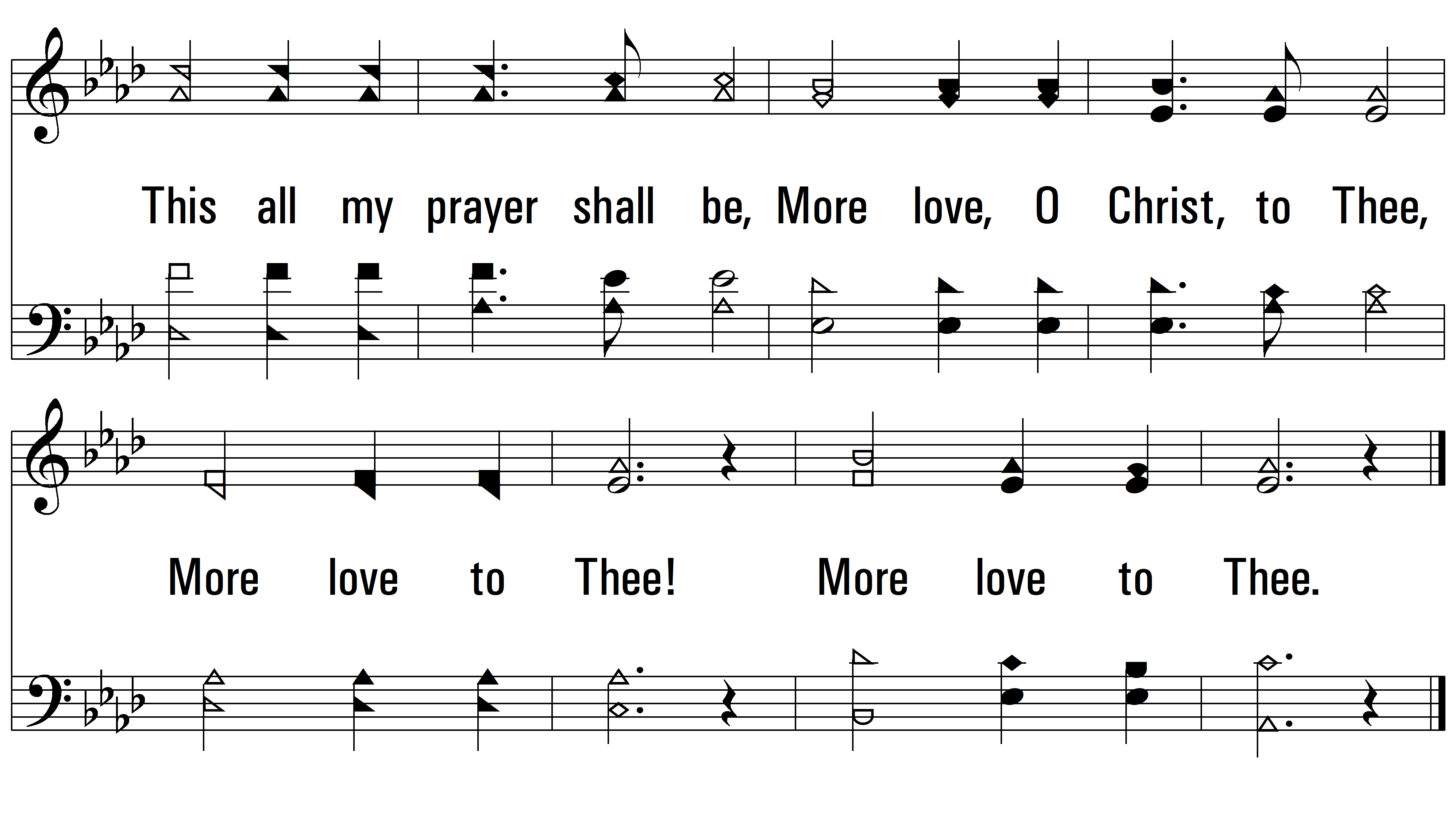 vs. 2
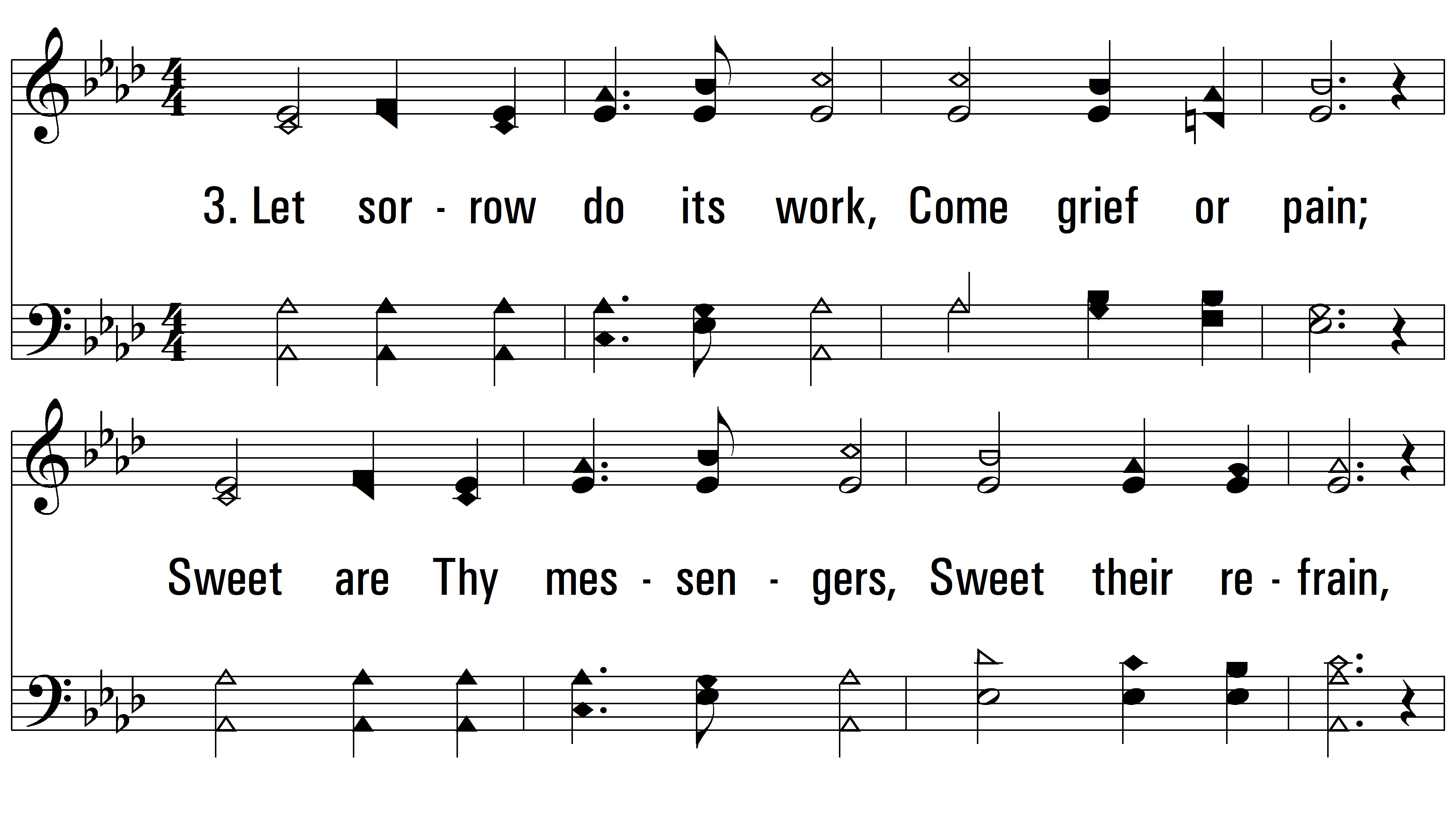 vs. 3 ~ More Love To Thee
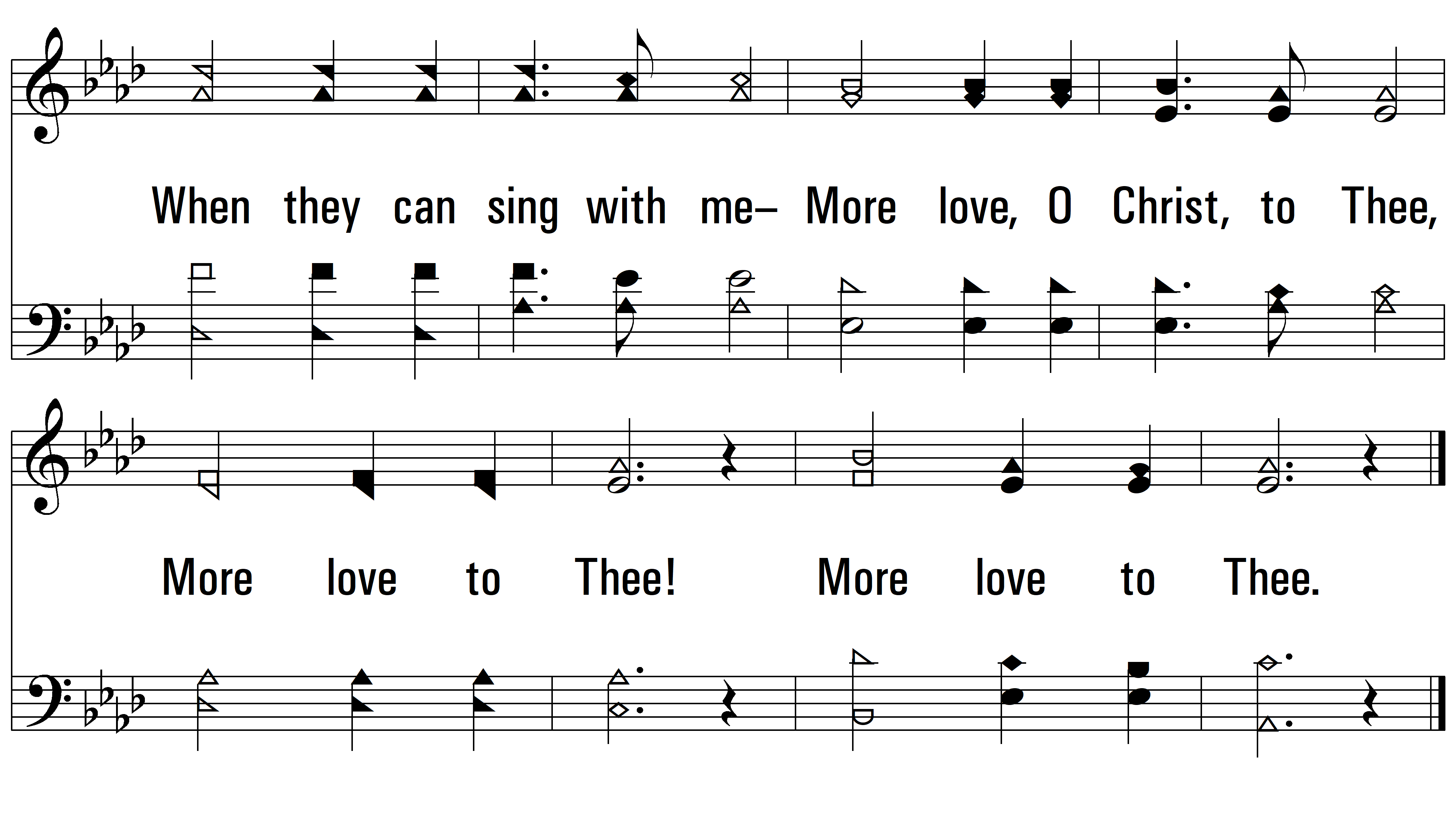 vs. 3
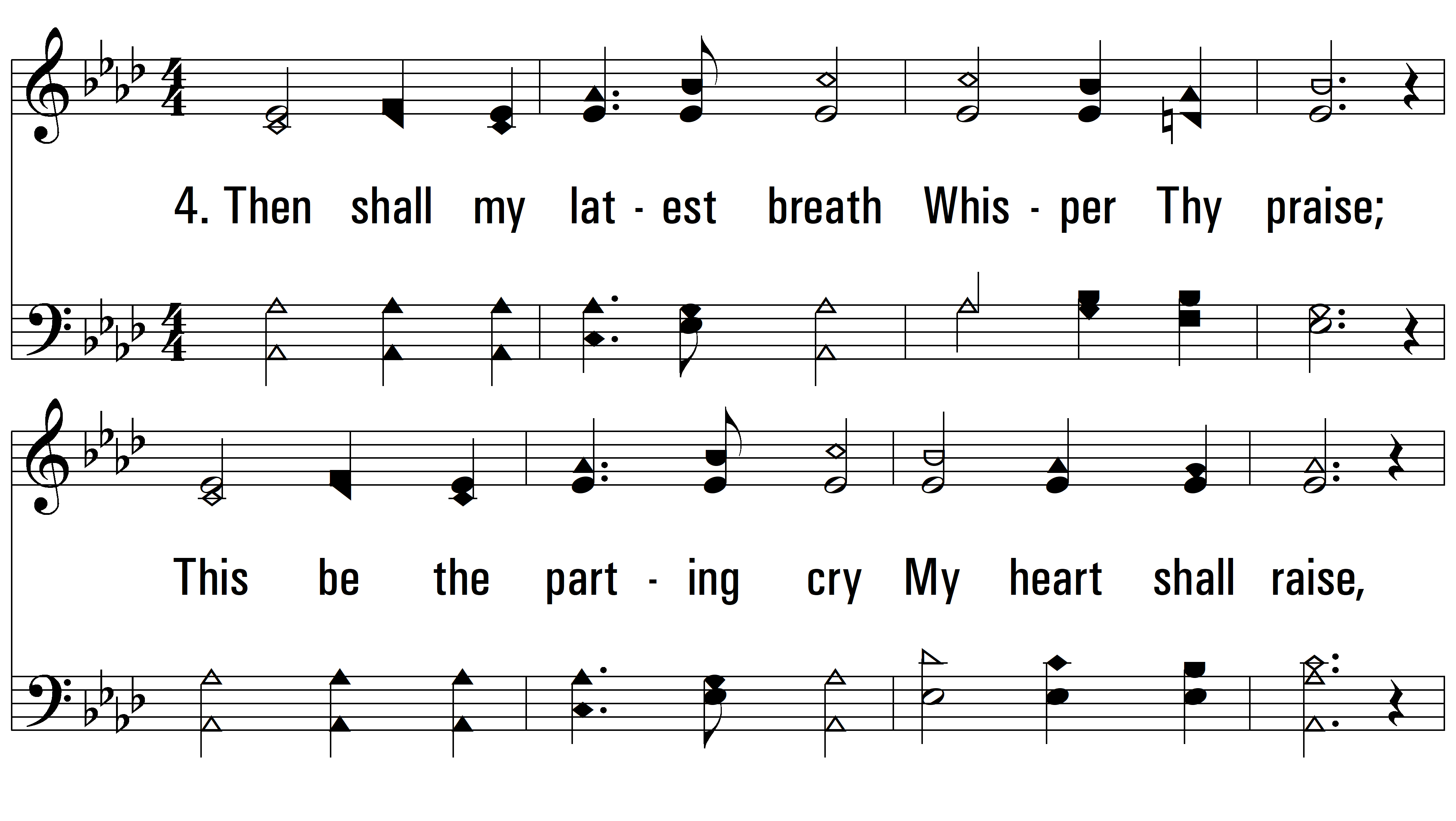 vs. 4 ~ More Love To Thee
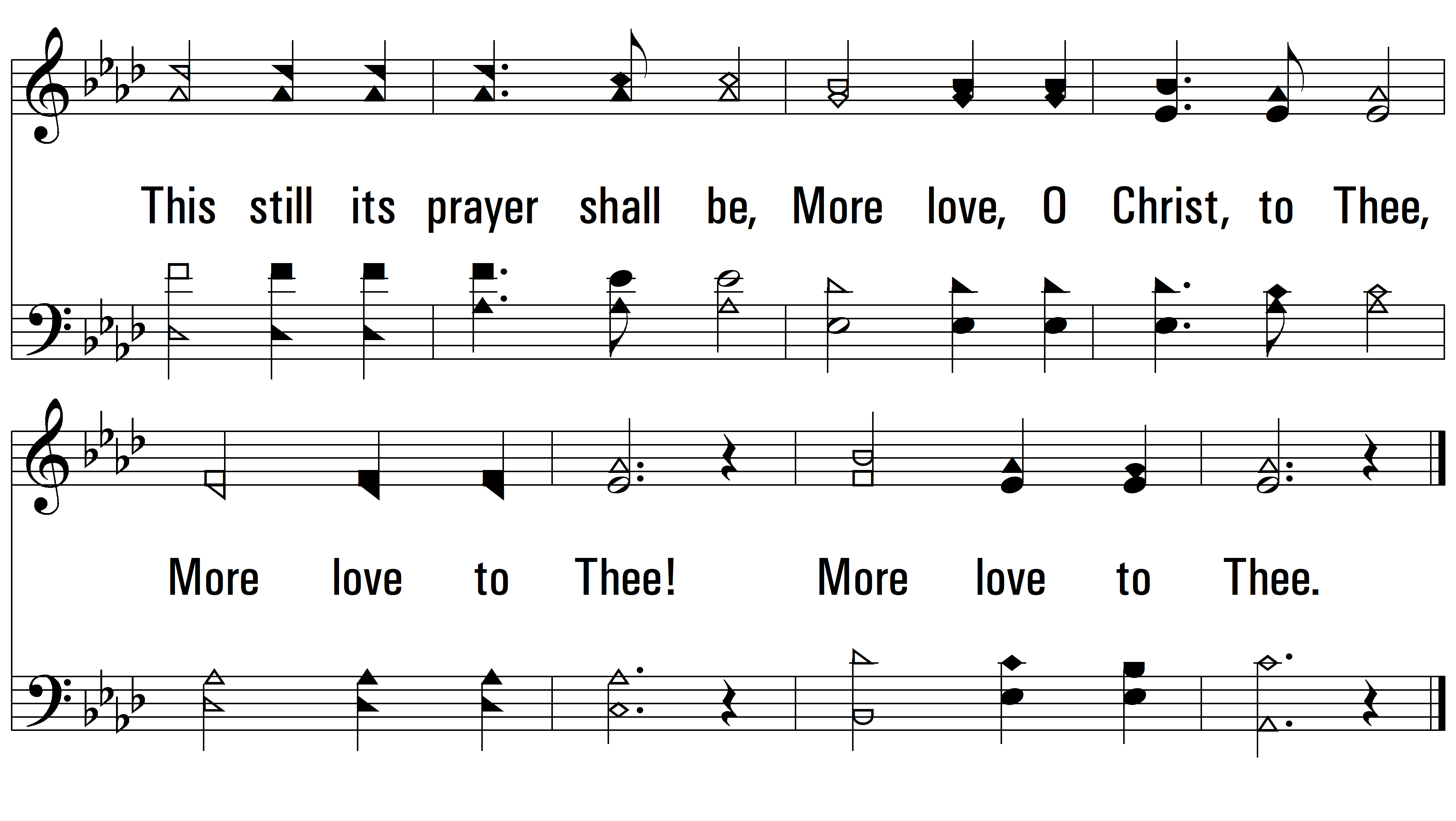 END
PDHymns.com
vs. 4